E1
Role of innovation and enterprise
Name one innovative product or process in each of the following businesses/industries:
Films
Mobile telephones
Footwear
Automotive
Watches
Gyms
Greeting cards
Supermarkets
Role of innovation and enterprise
Role of innovation and enterprise
In this topic you will learn about
Innovation, e.g. creative process, product or service development, new ways of increasing business efficiency or improving profitability, successfully exploiting a new idea, adding value to products, services or markets to differentiate the business from the competitors
Enterprise: Identifying opportunities to develop business activities through e.g. creative, lateral (approaching subjects from alternative perspectives) and ‘blue sky’ thinking (approaching subjects with no restriction on perspectives), chance and serendipity, intuition
innovation
Innovation is the development of a creative idea into a new product, process or service.
Businesses invest time and money in order to make a profit.  
This could be through:
Product innovation - changing a product that already exists or developing an invention into a brand new product
Process innovation - changing a process of production that already exists or putting into practise a brand new production process
Service innovation – changing the way a service is provided e.g. streaming of films
	An innovation is likely to have a patent as the business looks to recoup the cost of research and development by stopping other businesses from copying their product or process.
Do product and process innovation need to co-exist?

Why do businesses feel pressured to innovate?
[Speaker Notes: http://www.bbc.co.uk/news/technology-36577732]
innovation
Ways of increasing business efficiency or improving profitability:
Kaizen
Research and development 
Intrapreneurship
Benchmarking
innovation
Kaizen is a system that concentrates on small, but frequent, improvements in every aspect of the production process
All members of the workforce will be involved
Employees are encouraged to work in Kaizen groups
Improvements can take place at any level of the hierarchy
Requires a highly motivated and committed workforce
A vital component of Total Quality Management in order to improve the quality of the production process
How a small change can make a big difference at Pizza Express. 

Who came up with the idea?
[Speaker Notes: http://www.bbc.co.uk/news/business-33318668
Pizza Express gains by changing who chops its lemons]
innovation
Through R&D a business can differentiate its product leading to  success in either a mass or niche market
Differentiation means being able to offer a good or service that stands out from the competition
Product – has to appear better than the competition e.g. USP, patents
Promotion – create desire, exclusivity, brand loyalty
Operational objectives will focus on R&D and innovation
This will lead to increased market power
Research and development may be informed by market research but should NOT be confused with it.
Activity
James Dyson is well known for his innovations ranging from the ball barrow and bagless vacuum cleaner to the jet stream hand dryer
Read the article about Dyson and watch the video
What makes this product innovative?
What was the role of R&D in designing the robot vacuum cleaners?
Dyson looks to clean up.
[Speaker Notes: http://www.bbc.co.uk/news/technology-29055181]
Innovation
The characteristics of an entrepreneur include:
Creative and innovative
Enthusiastic and motivated 
Good communication skills
Why are these also characteristics an innovative organisation would look for in an employee?
Intrapreneurship is when employees in a larger organisation act in the same way as entrepreneurs
Entrepreneurship and intrapreneurship.
[Speaker Notes: http://www.inc.com/murray-newlands/10-things-entrepreneurs-need-to-know-about-intrapreneurship.html
10 Things Entrepreneurs Need to Know about Intrapreneurship]
innovation
Benchmarking
The process of identifying best practise, normally within an industry
innovation
Added value is the value of the finished good or service over and above the cost of achieving it

This is achieved when a business increases the worth of its factor inputs by creating new output 

This allows a business to differentiate itself from competitors

Value can be added in many ways including:
Manufacturing
Marketing
Technology
Customer service
A unique selling point
How important is added value to the processed food market?
[Speaker Notes: http://www.bbc.co.uk/education/clips/zphtvcw]
innovation
Added value can be measured in terms of financial worth

The total value of inputs to a car might be worth £6000 in terms of metal, wages etc.
The firm sell the car for £10000 
Adding value of £4000
Output
Input
Process
Added 
Value
=
+
In pairs
How do each of these businesses add value?
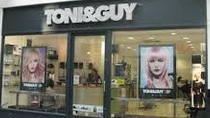 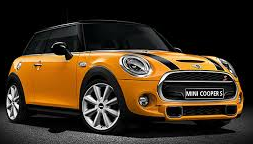 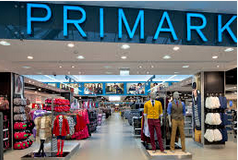 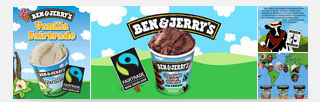 Enterprise
Entrepreneur
A person who spots an opportunity and shows initiative and a willingness to take risks in order to benefit from the potential rewards
Entrepreneurs make use of the resources available to them to set up or develop a business 
Creating and setting up a business starts with an idea, these can be the result of:
Creative
Lateral
Blue sky thinking
Chance and serendipity
Intuition
Where did Simon Lee get the inspiration for his translation business from?
[Speaker Notes: http://www.bbc.co.uk/news/business-33161899
How doing homework for friends inspired a global company]
Enterprise
Creative
Brainstorming ideas, eureka moment, solving a problem
Lateral
Thinking about a problem from different view points, thinking outside the box
Blue sky thinking
Looking at a situation with no restrictions on perspectives, anything is possible
Chance and serendipity
Stumbling across an idea, a good but unplanned or unexpected outcome
Intuition
Gut feeling or instinct, belief in a solution
How did Jen Glantz come up with her idea?
[Speaker Notes: http://www.bbc.co.uk/news/business-37052700]
Role of innovation and enterprise
In this topic you have learnt about
Innovation, e.g. creative process, product or service development, new ways of increasing business efficiency or improving profitability, successfully exploiting a new idea, adding value to products, services or markets to differentiate the business from the competitors
Enterprise: Identifying opportunities to develop business activities through e.g. creative, lateral (approaching subjects from alternative perspectives) and ‘blue sky’ thinking (approaching subjects with no restriction on perspectives), chance and serendipity, intuition